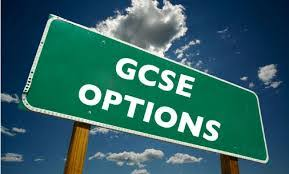 GCSE Subjects in Home Economics
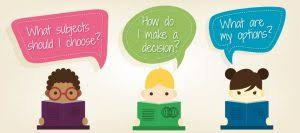 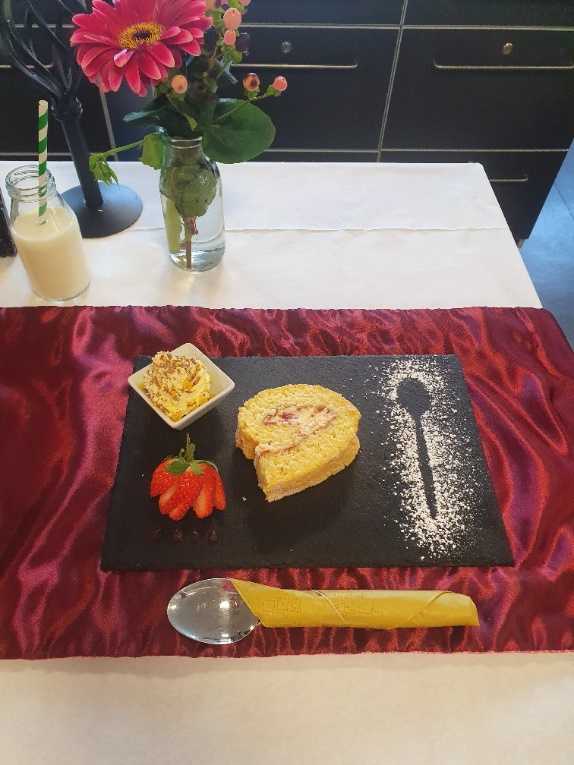 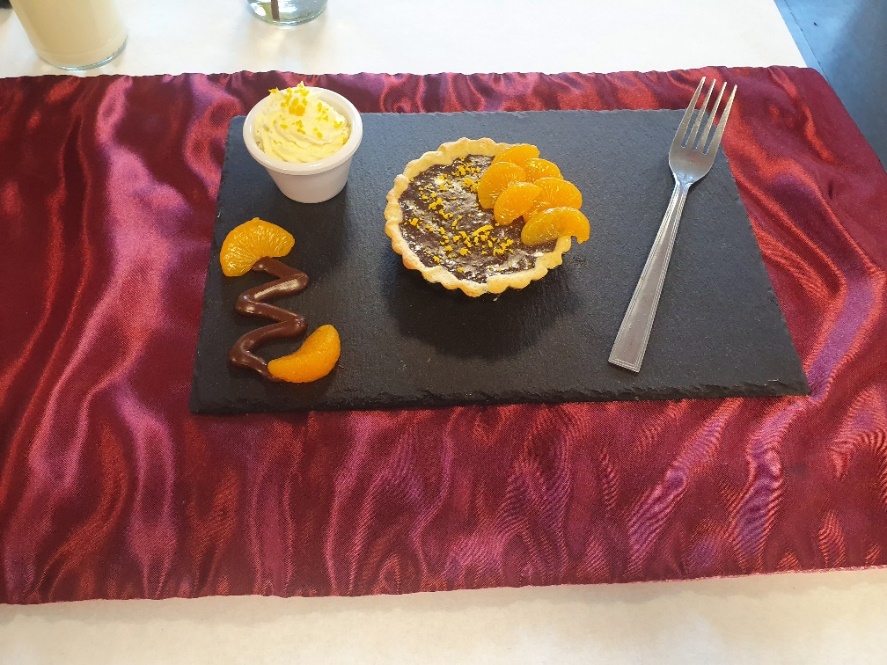 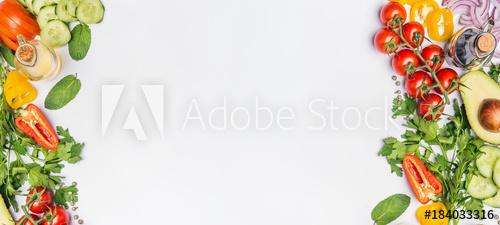 GCSE Food 
and Nutrition
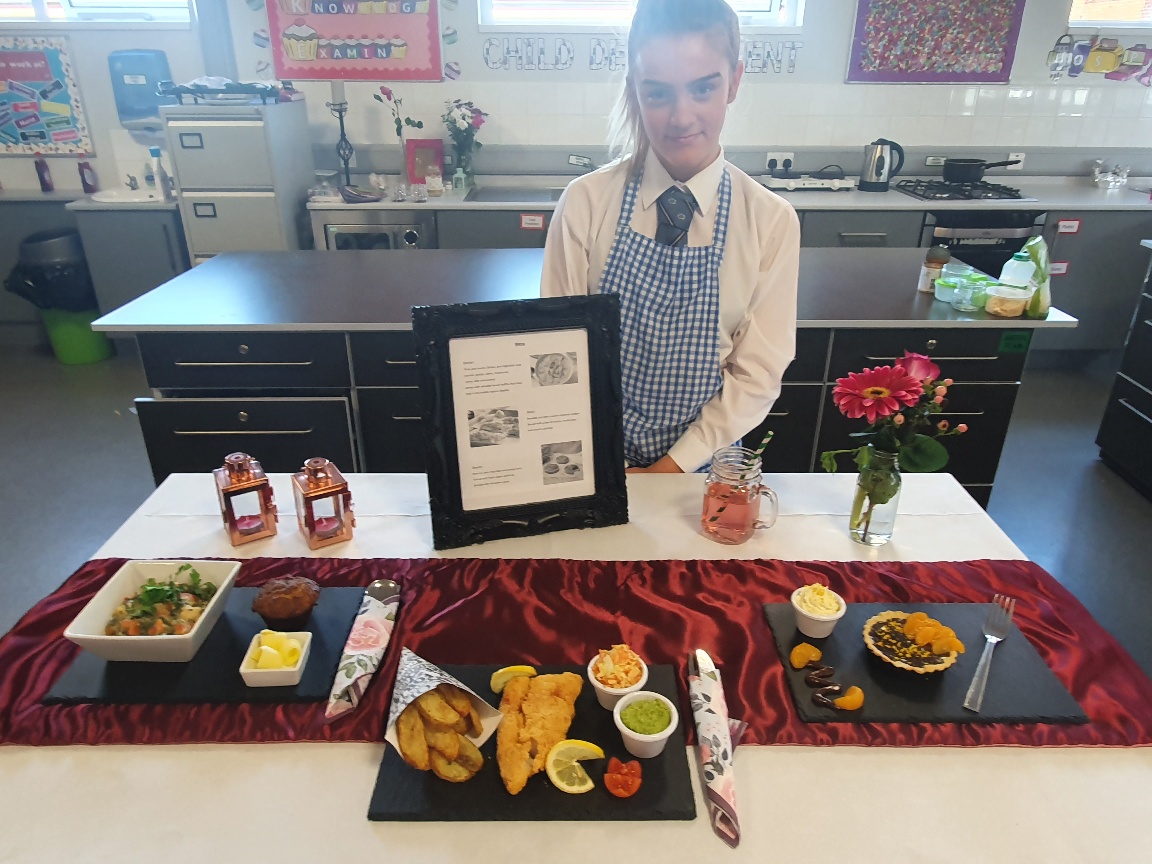 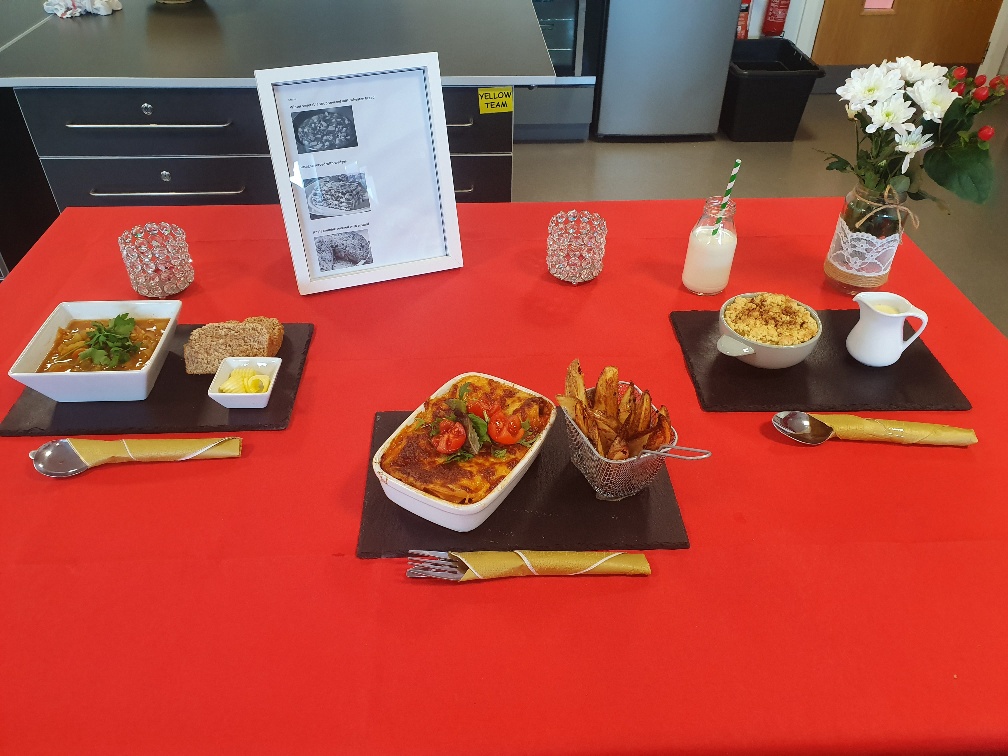 What will I learn about?
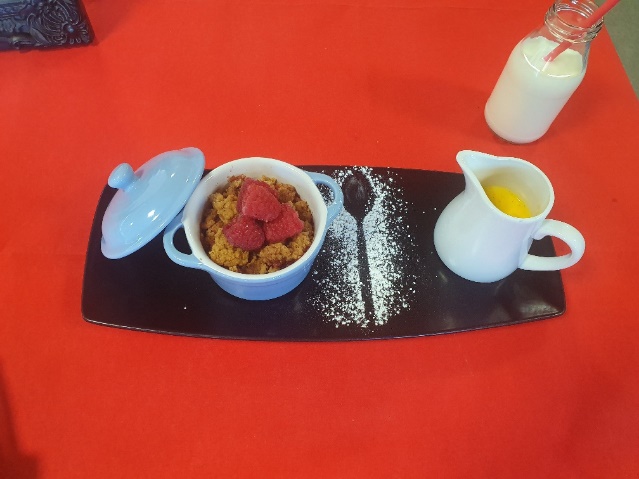 Food and Nutrition encourages students to develop knowledge and understanding of the science behind food.
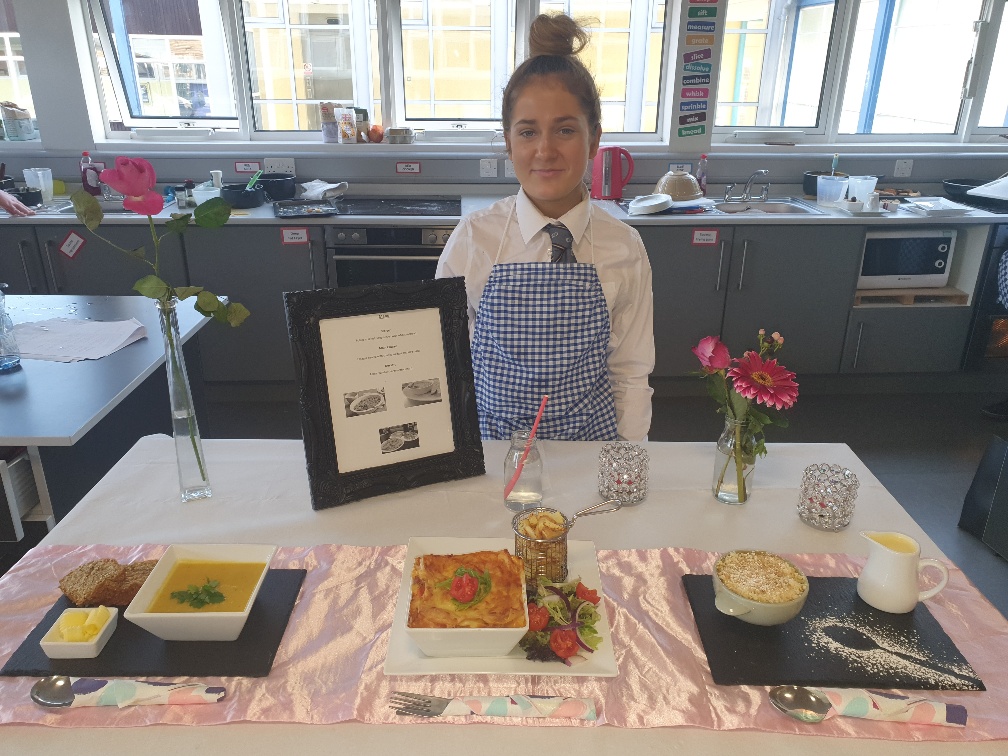 Food Safety
Macro Nutrients
Food Processing and Preservation
Government nutritional guidelines
You will also have the chance to develop practical skills in food preparation, cooking and presentation.
Food Provenance
Micro Nutrients
[Speaker Notes: Key areas:]
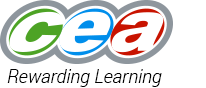 Assessment breakdown…
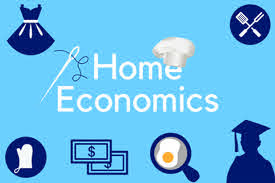 Who should consider choosing this subject?
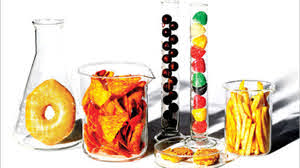 Those who enjoyed Home Economics and Science at Key Stage Three.  
Those interested in health issues associated with dietary and lifestyle choices, the factors affecting how we buy food, what we buy, what we waste and planning meals for people with specific nutritional and dietary needs.
Those with a high level of practical food preparation skills.
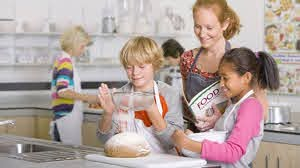 Career Options:
Teacher
Nurse
Dietitian
Chef
Environmental Health officer
Product Development
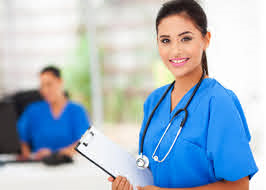 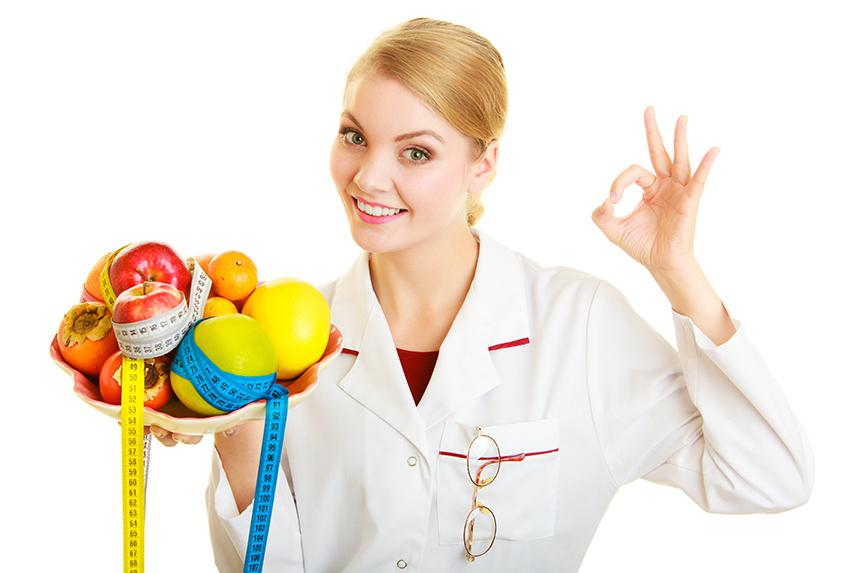 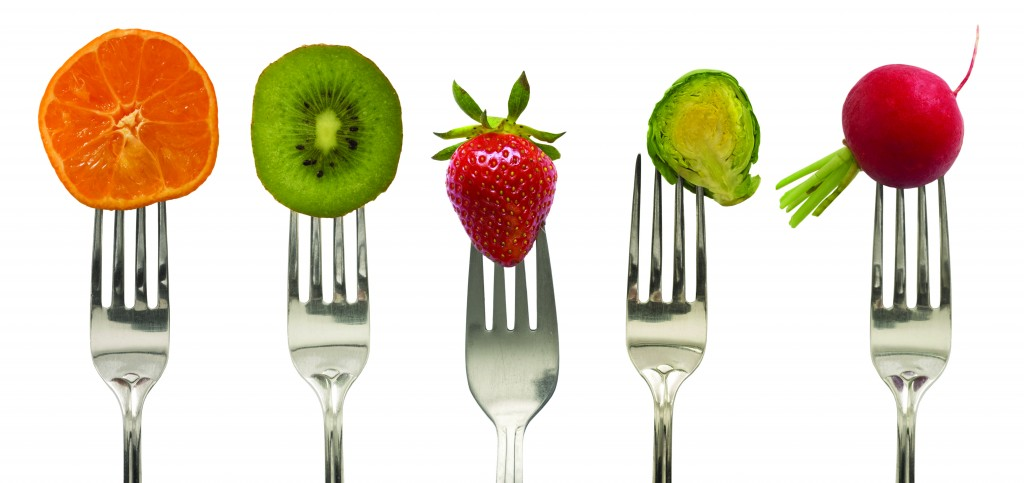 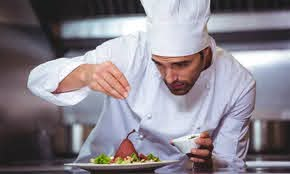 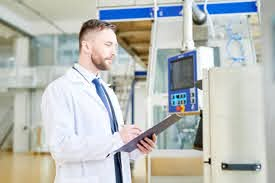 GCSE Child Development
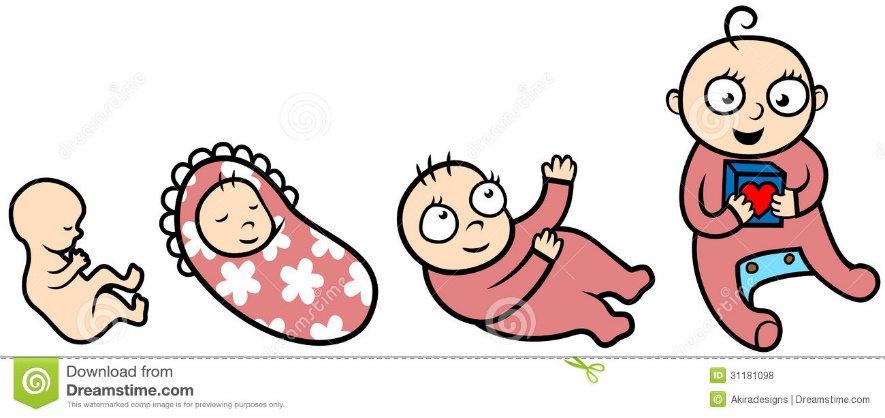 What will I learn about?
The development of small children including their dietary, health and educational needs
Reproduction, pregnancy and the newborn baby
The responsibilities involved in parenting and other family roles
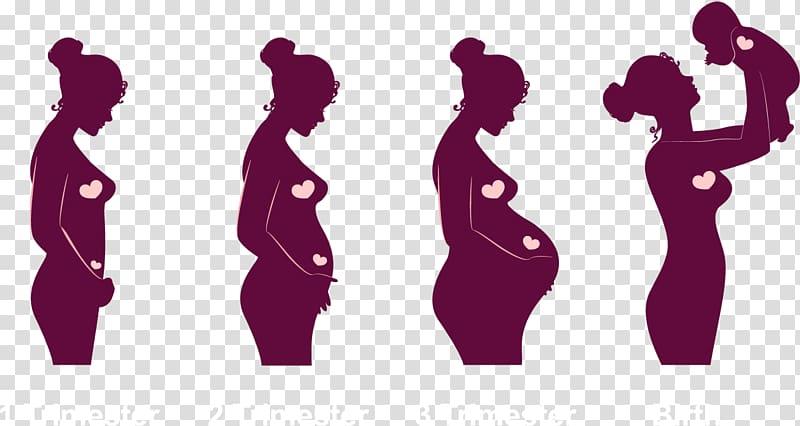 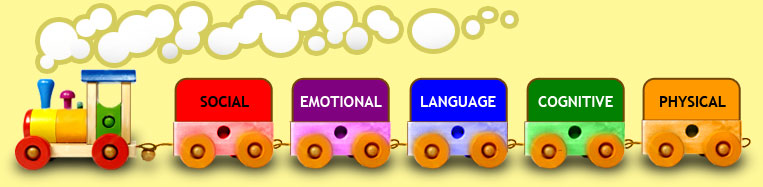 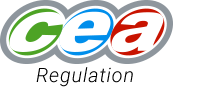 Assessment breakdown…
Unit 1: Parenthood, Pregnancy and the Newborn baby 
 - Exam at end of Year 11 
 - Worth 30% of overall GCSE

Unit 2: The Development of the Child (0-5 years)
 - Exam at end of Year 12
 - Worth 30% of overall GCSE

Unit 3: Investigation Task
 - Controlled Assessment completed in Year 12
 - Worth 40% of overall GCSE
2 examination papers = 60%
1 controlled assessment task = 40%
Who should choose Child Development?
Pupils who enjoy Home Economic, Biology or would like to work as a…
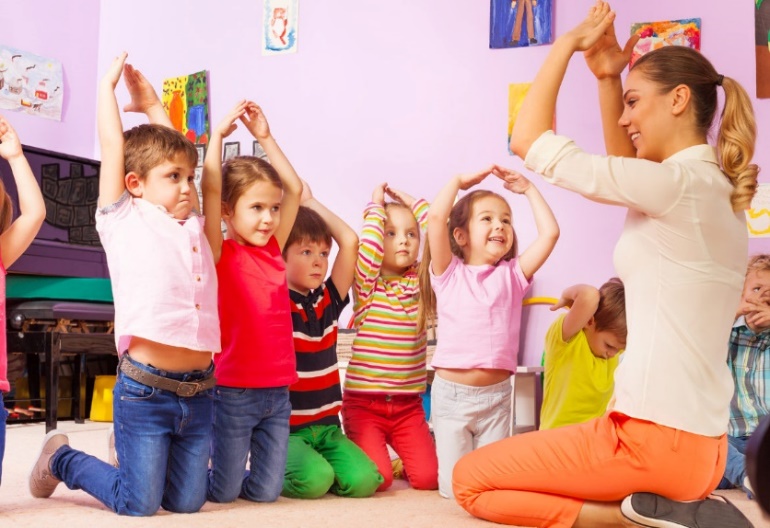 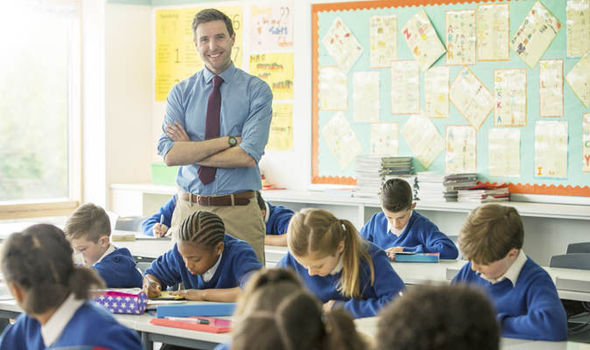 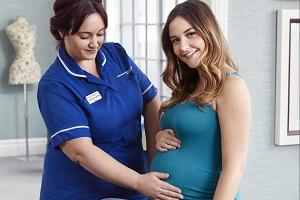 Primary School Teacher
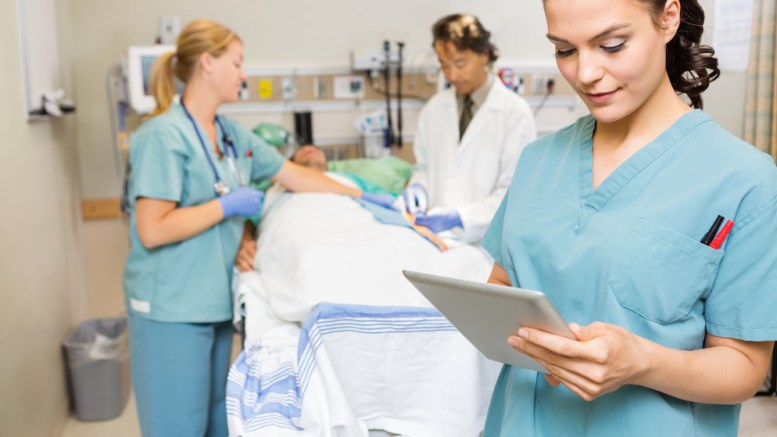 Nursery Teacher/Assistant
Nurse
Midwife
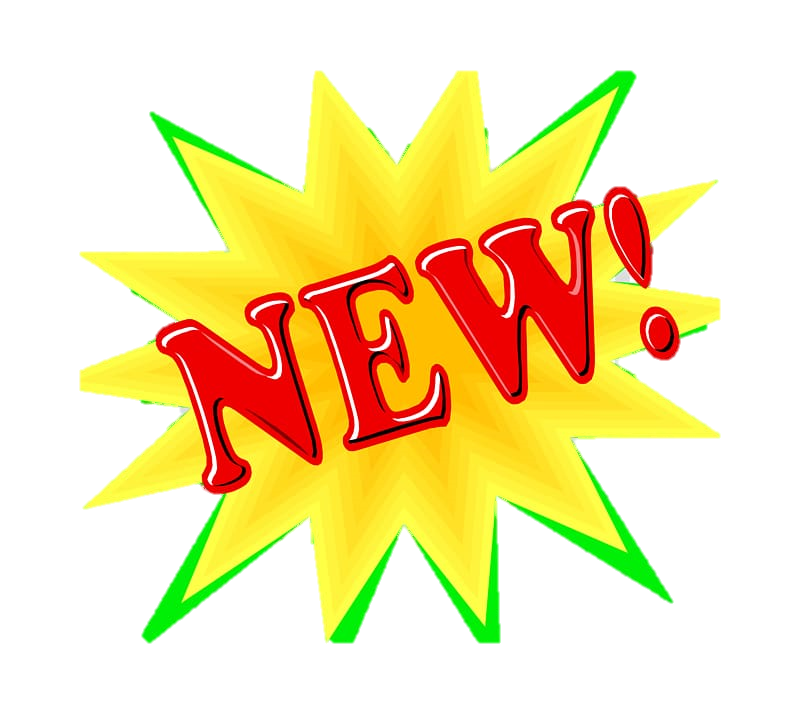 OCN – Early Years, Child Care
 and Development
New subjects!
OCN – Vocational Skills 
in Diet, Food and Hospitality
OCN – Diet, Food and Hospitality
What will I achieve?
After successfully completing this subject you will achieve an equivalent to a grade B at GCSE.  
What will I learn?
We will cover topics that will prepare you for employment in the hospitality industry and consider how consumers should make healthy diet choices for example:
Practical cooking skills
Customer service
Food and nutrition
Safety and hygiene
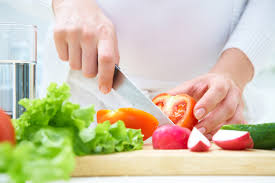 How will I be assessed?
This subjects is assessed 100% by portfolio work.  That means you do not have to sit an exam.  

You will have to complete 5 portfolio’s over the 2 year course
Some of these will include practical assessments.
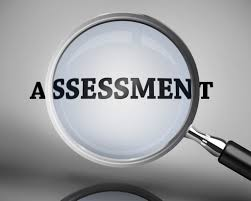 Who should choose this subject?
Someone who
Enjoys cooking and has good practical skills
Enjoys Home Economics
Has an interest in the hospitality sector
Wants to learn more about how we can make healthy food choices.  
 Careers include
Chef				Waiting staff			Working in a hotel
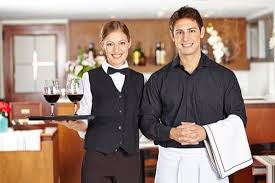 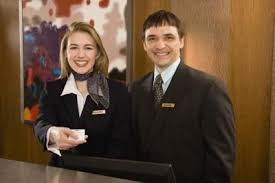 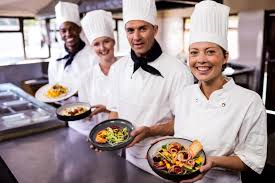 OCN – Early Years, Child Care and Development
What will I achieve?
After successfully completing this subject you will achieve an equivalent to a grade B at GCSE.  
What will I learn?
How a child develops 
How to meet the child’s needs
How to care for the child
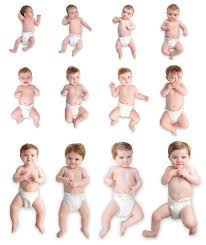 How will I be assessed?
This subjects is assessed 100% by portfolio work.  That means you do not have to sit an exam.  

You will have to complete 5 portfolio’s over the 2 year course
Some of these will include practical demonstrations and role plays on how to care for a child.
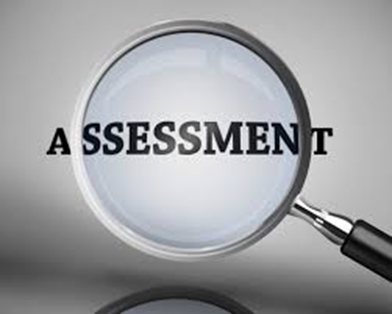 Who should choose this subject?
Someone who
Enjoyed Home Economics at KS3
Has an interest in understanding how to care for a child
Wants to pursue a career working with children
 Careers include
Learning support/	     Working in a day care/    	Health care support worker
Classroom assistant	      Child minder
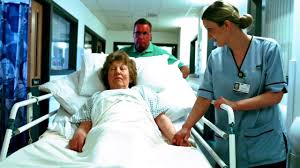 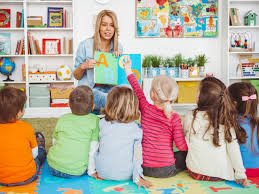 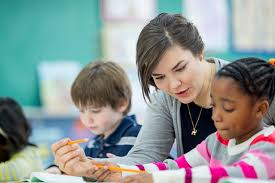 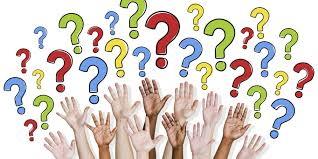 Questions you might have…..
What foods will I cook in Food Nutrition?
You will have the opportunity to produce a range of meals including Risotto, Chow Mein, Sweet and Sour, Swiss Roll and Sausage rolls
Is there any cooking in Child Development?
No 
How much written work will I have to do?
Like all GCSE’s you will complete a variety of classwork, homework and topic tests in preparation for your GCSE exams. 
The OCN qualifications all the written work completed is what will be used as evidence for your assessment.
How many GCSE grades is each subject worth?
Both Food Nutrition and Child Development are worth 1 GCSE grade.
The OCN subjects are an equivalent to a B grade at GCSE
The Food and Drink industry is 
Northern Irelands largest manufacturer
Invest NI
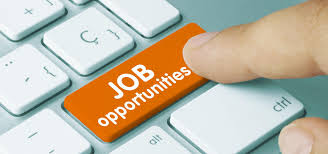 If you have any questions…
Ask your Home Economics teacher
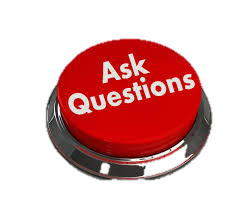